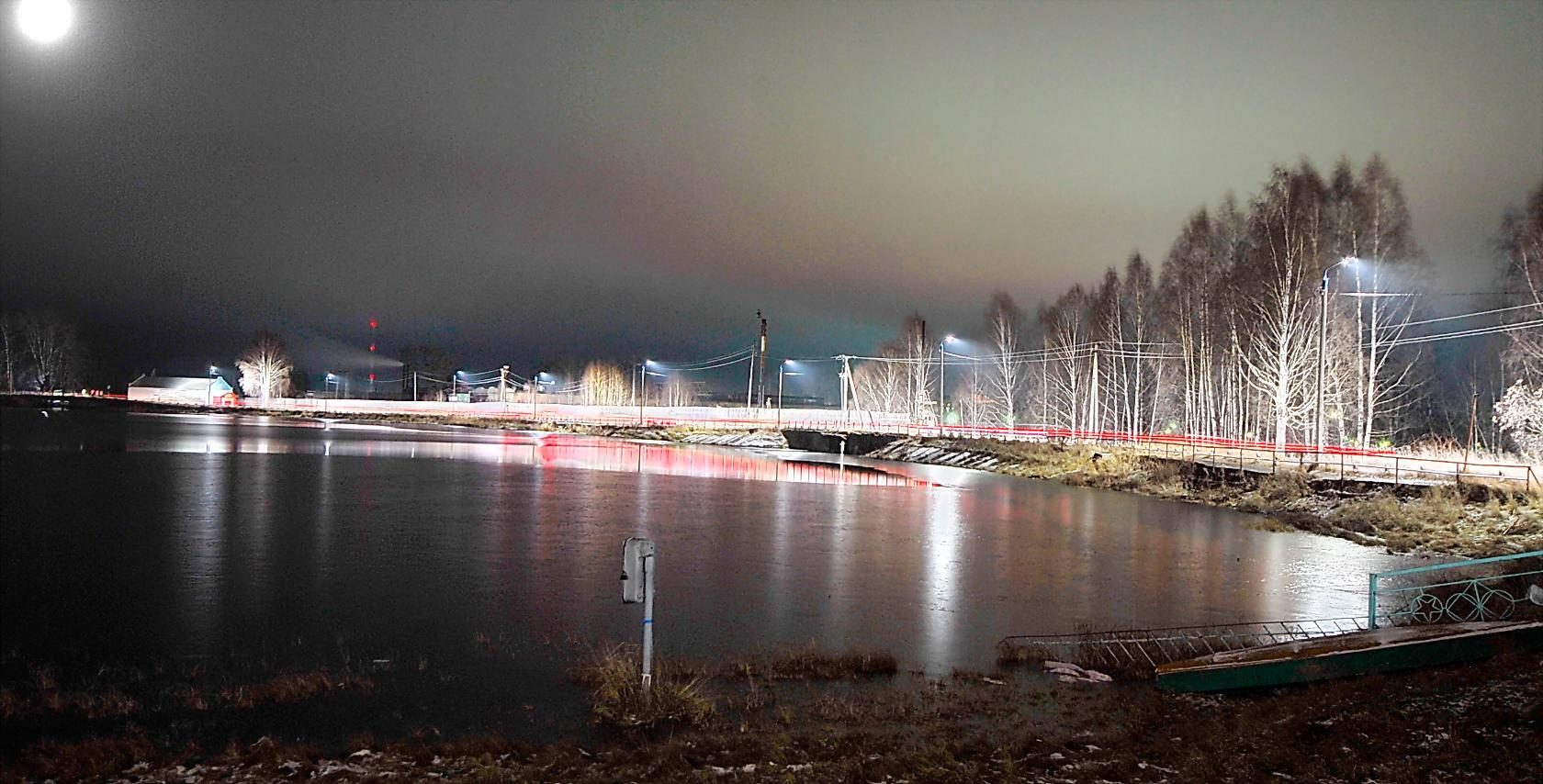 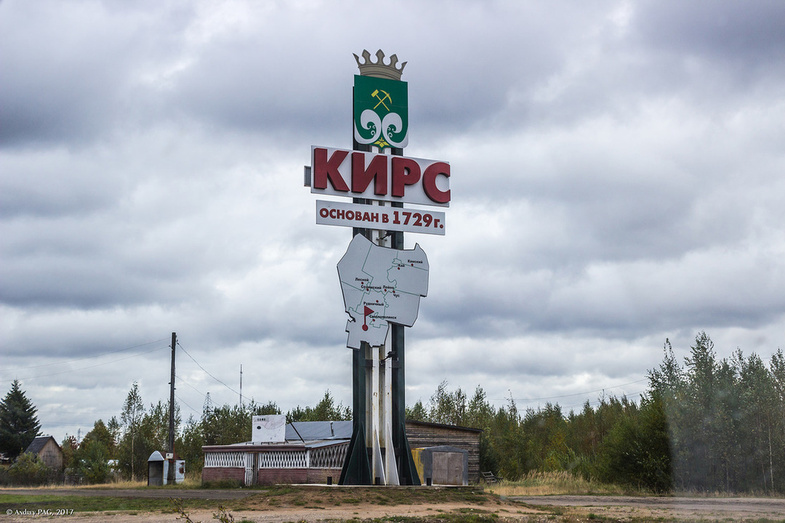 Инвестиционная привлекательность
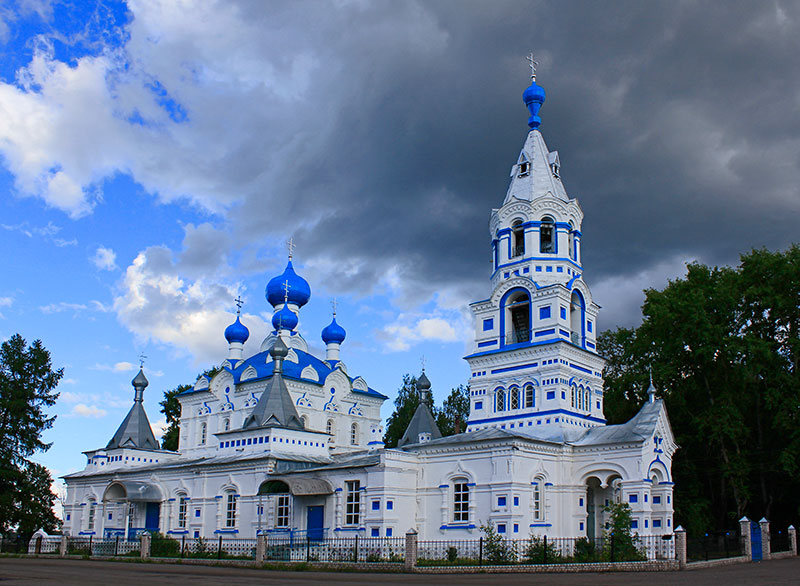 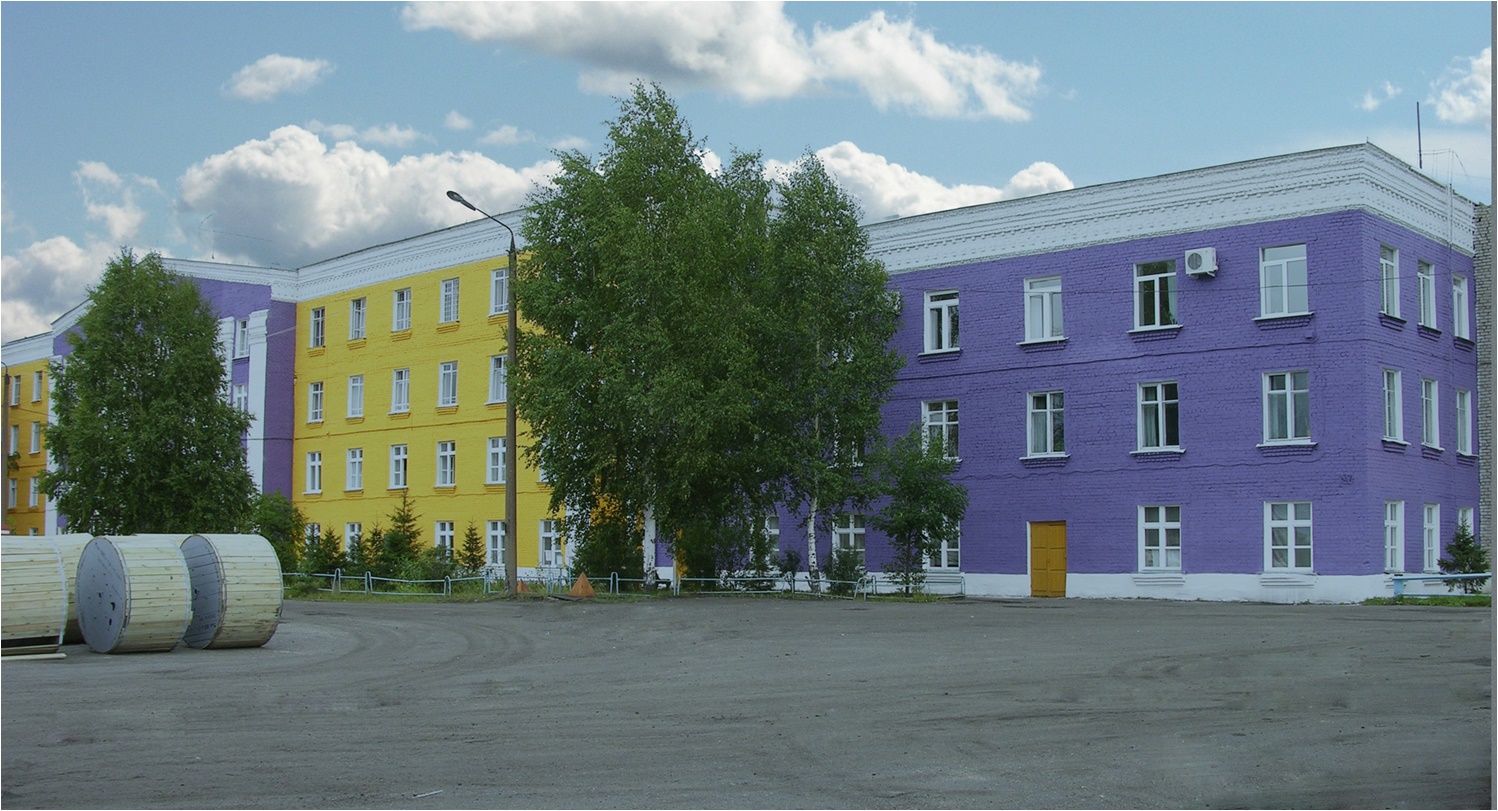 Верхнекамский муниципальный округ
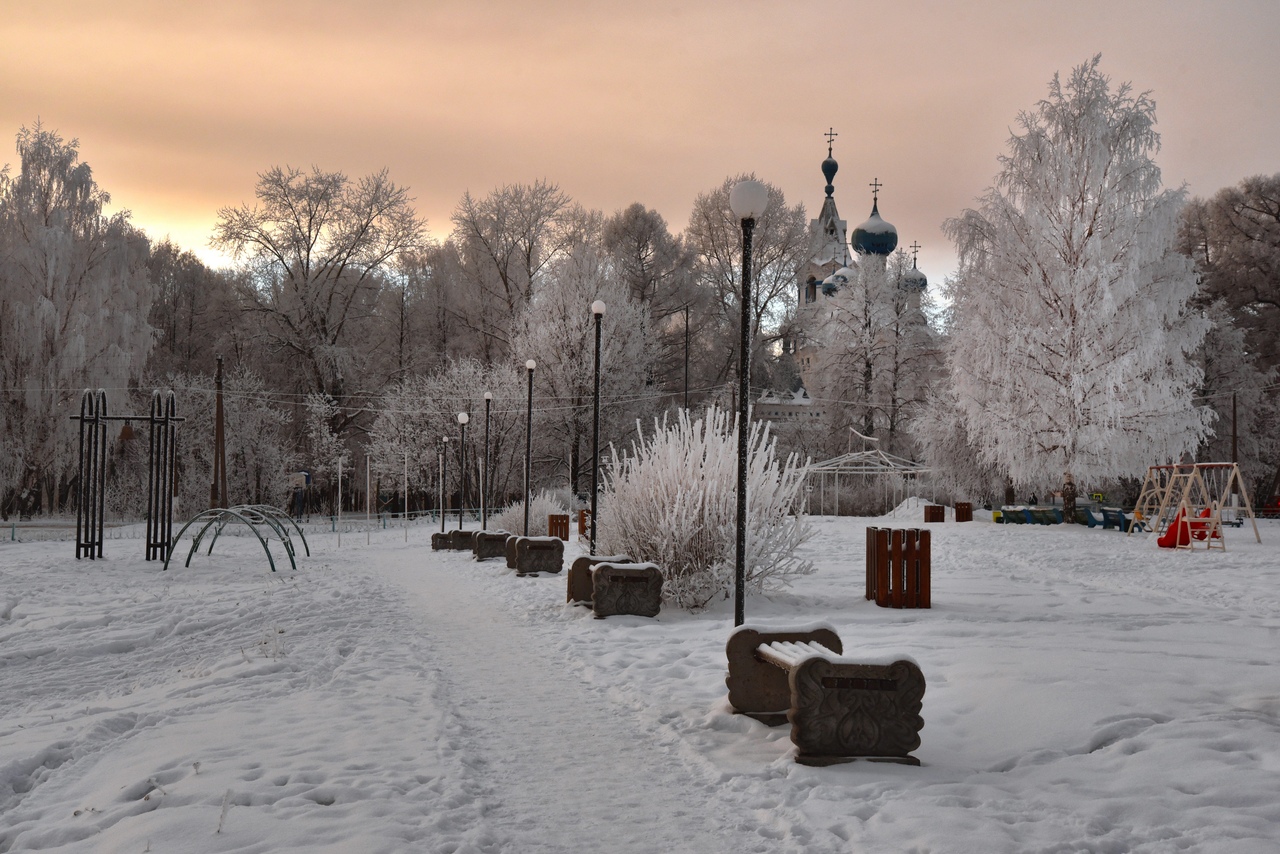 2023 год
Географическое описание
Верхнекамский муниципальный округ
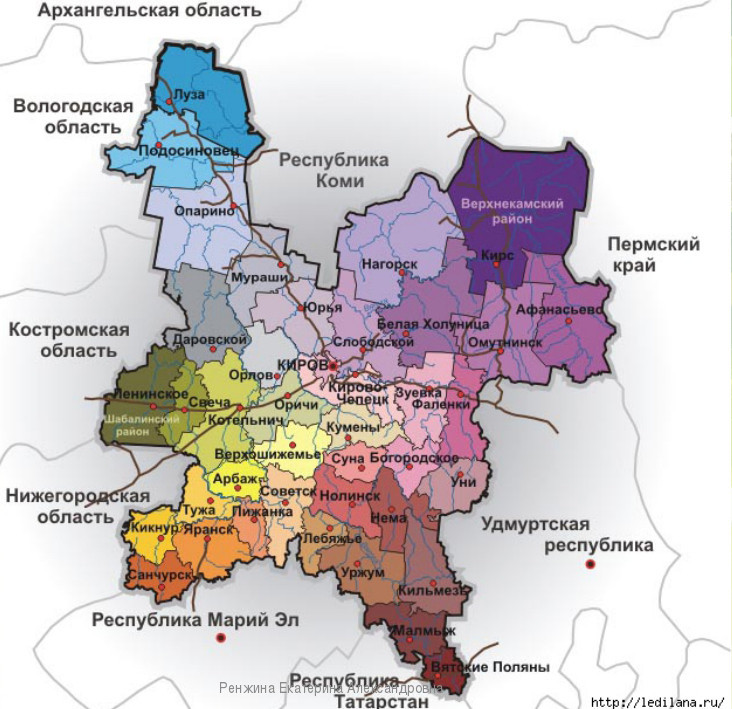 Кирс
Верхнекамский муниципальный округ
Преимущества
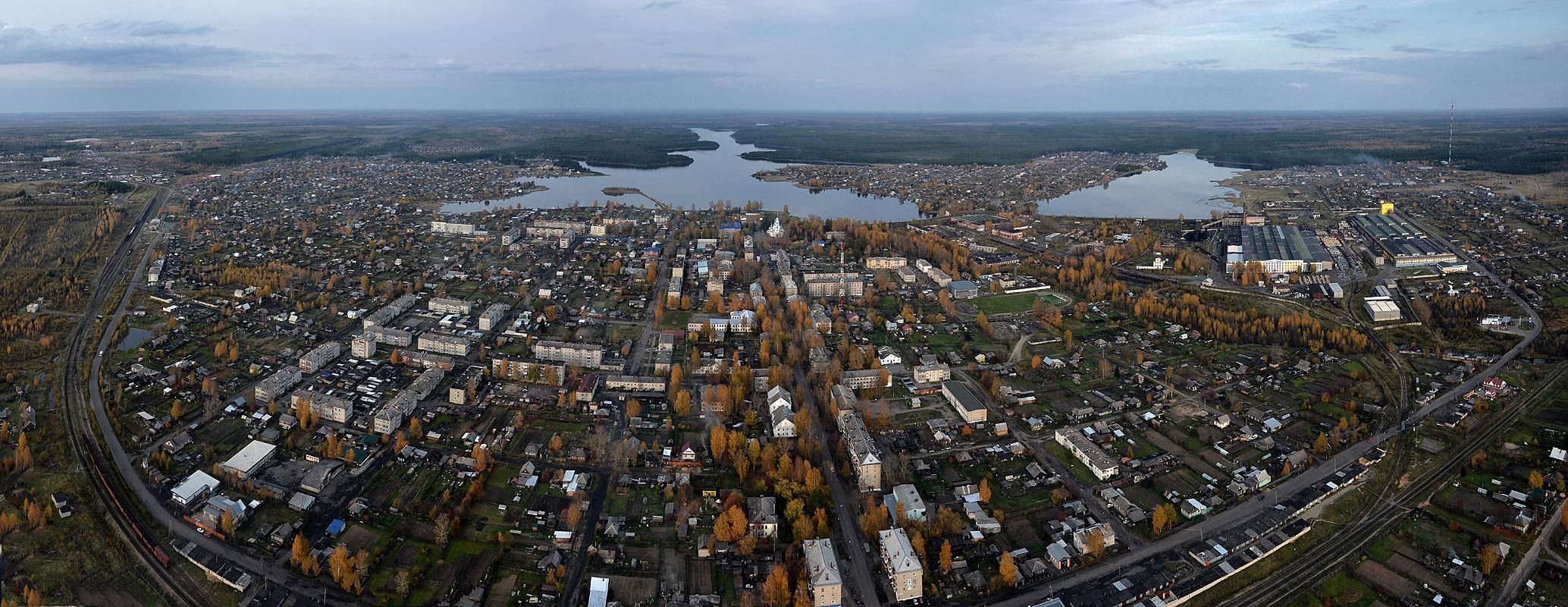 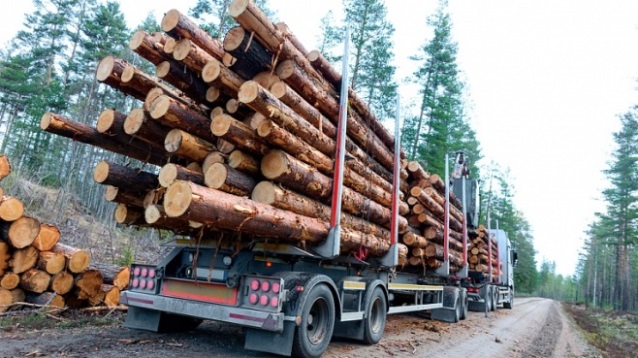 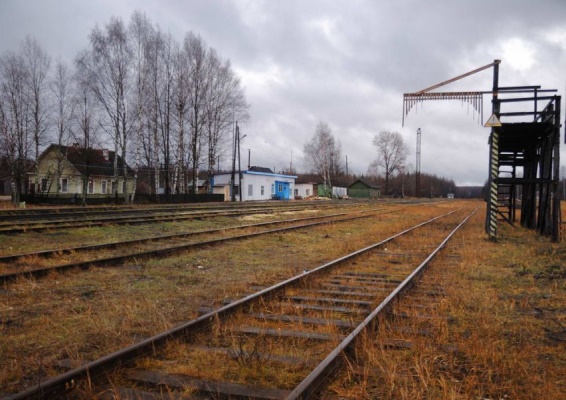 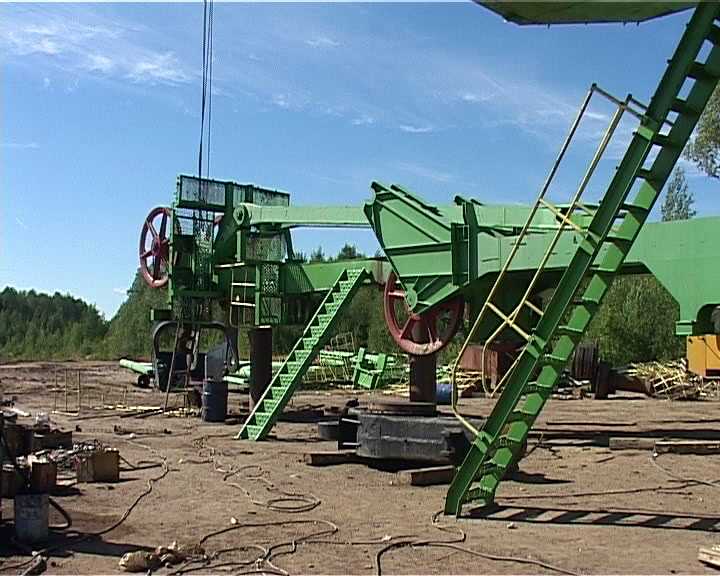 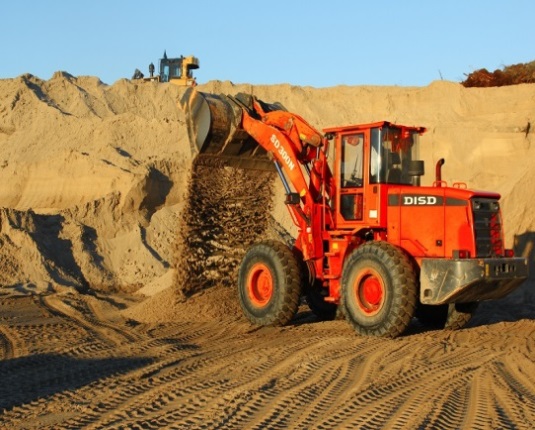 Верхнекамский муниципальный округ
Транспортная доступность
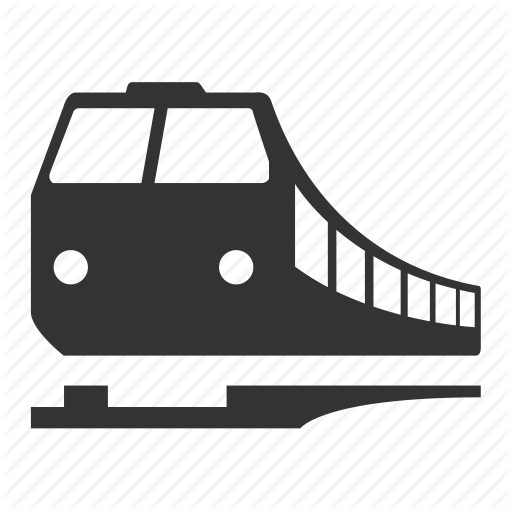 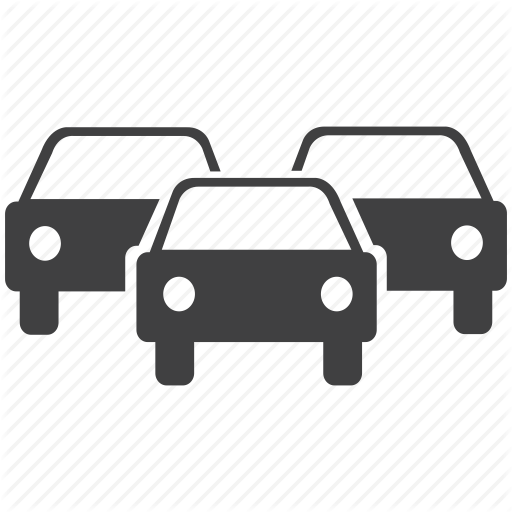 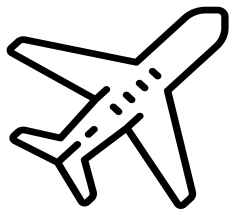 Железнодорожное 
сообщение - 
станция 
«Яр – Верхнекамская»
Кировского отделения
Горьковской 
железной дороги
Расстояние до крупных 
городов РФ:
г. Москва – 1133 км
г. Киров – 210 км
г. Пермь – 370 км
г. Сыктывкар – 594 км
г. Нижний Новгород – 797 км
г. Вологда – 1028 км
До аэропорта 
в г. Кирове – 230 км 
в г. Перми – 367 км 
в г. Казани – 608 км
Верхнекамский муниципальный округ
Структура экономики
Объем отгруженных товаров собственного производства, выполненных работ и услуг собственными силами по кругу крупных и средних предприятий в муниципальном образовании за 2022 год – 17 808,76 млн. рублей
Оборот  купных и средних организаций за 2022 год – 23 414,83 млн. рублей
Градообразующее предприятие г. Кирс
Верхнекамский муниципальный округ
АО «Кирскабель»
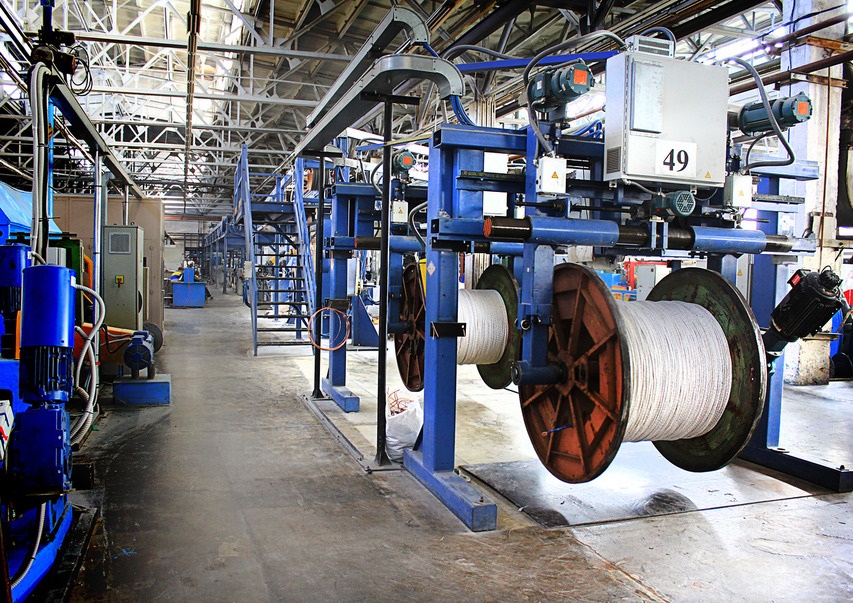 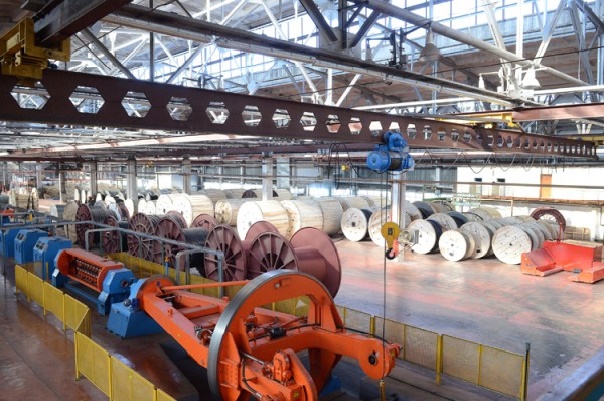 Основной продукцией является кабель с изоляцией из сшитого полиэтилена, самонесущий изолированный провод, кабель силовой
Верхнекамский муниципальный округ
Инфраструктура
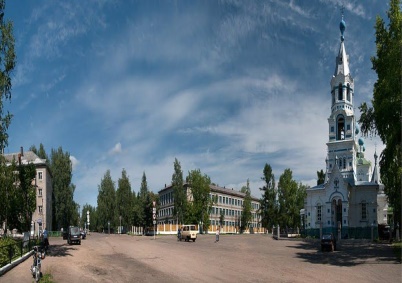 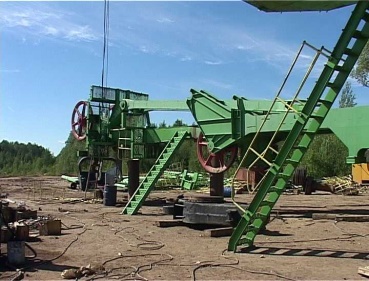 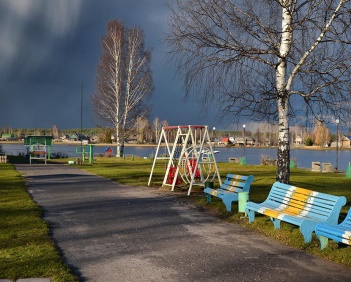 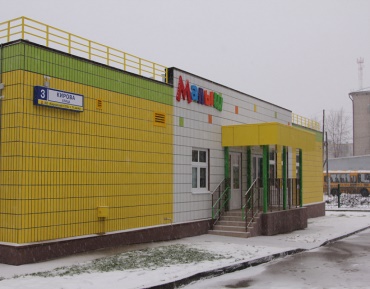 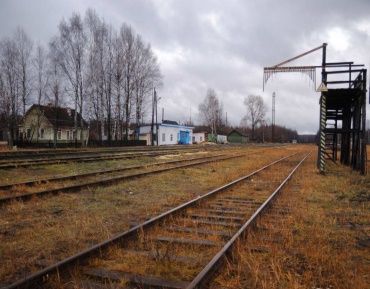 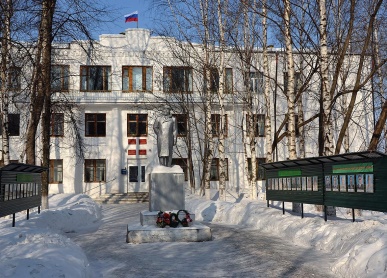 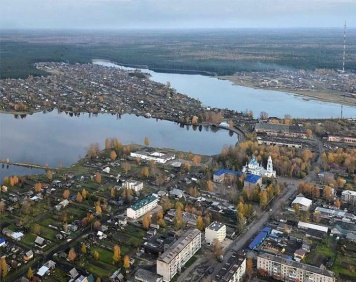 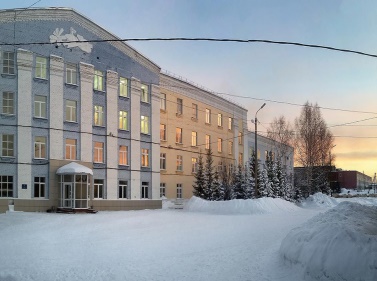 информационная
транспортная
туристическая
социальная
инженерная
детские сады
ж/д вокзал
почтовая связь
энергосети
школы
общегородские праздники
автовокзал
телефон
больницы
водоснабжение
библиотеки
автомобильный мост
сотовая связь
объекты спорта
событийные мероприятия
теплоснабжение
автомобильные дороги
учреждения культуры
интернет
доп. образование
железная дорога
водоотведение
СМИ
социальная поддержка
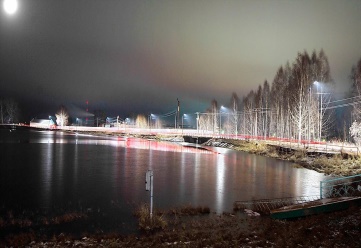 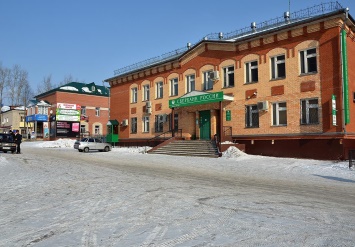 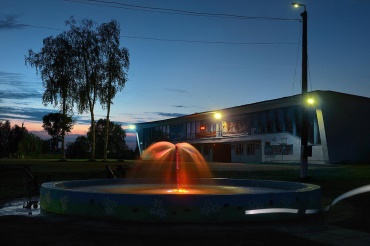 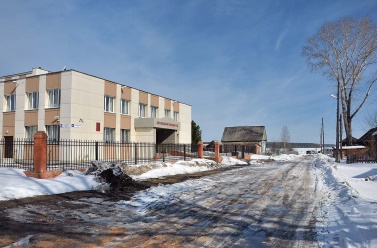 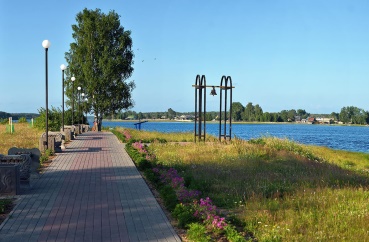 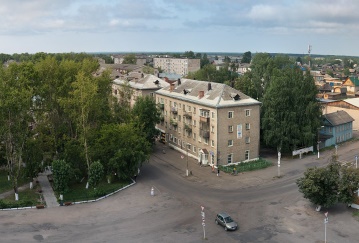 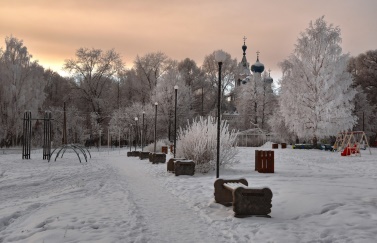 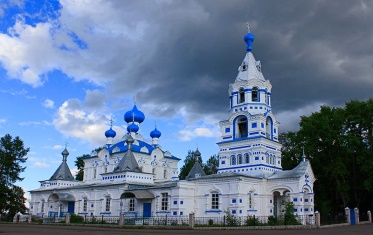 Верхнекамский муниципальный округ
Кадровый потенциал
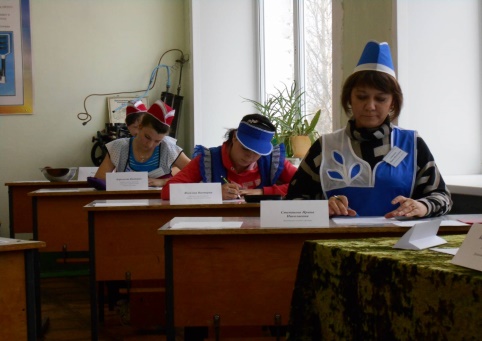 торгово-промышленный техникум
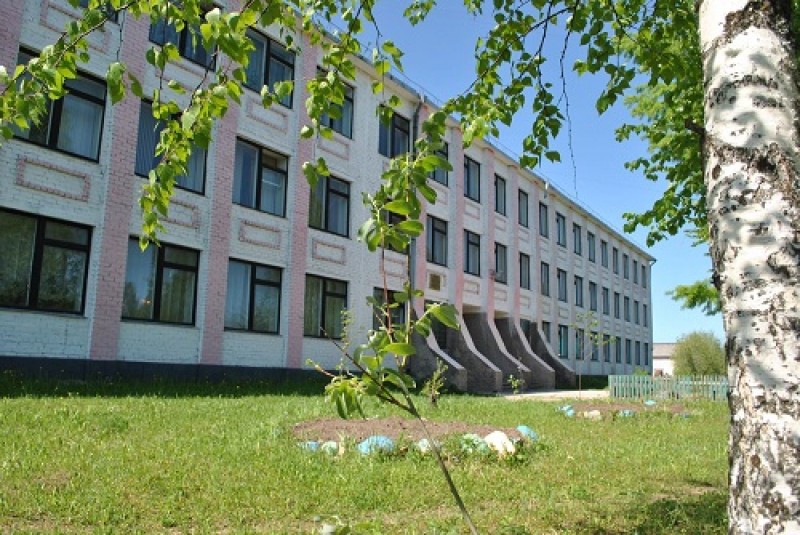 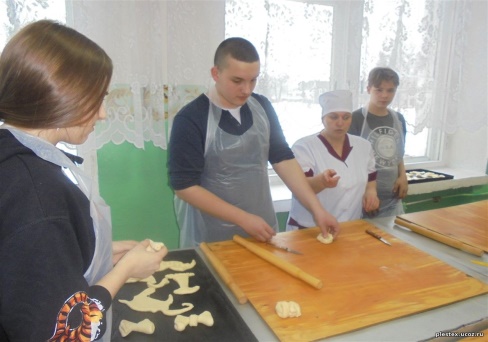 Меры поддержки (муниципальный уровень)
Верхнекамский муниципальный округ
Осуществляется первичная консультация, проводится совместный анализ проекта, определяются потребности в мерах финансовой и методической поддержки, производственных площадях
Допускается обращение как с готовым бизнес-планом, так и с бизнес-идеей
Формируется перечень институтов развития и мер поддержки в соответствии с параметрами инвестиционного проекта
Верхнекамский фонд поддержки малого и среднего предпринимательства «Бизнес-партнер»
Бухгалтерские услуги, займы, семинары, образовательные курсы, имущественная поддержка, консультации
г. Кирс, ул. Слободская, 18, 3 этаж 
тел. 8 (83339) 2-09-83
Директор «Бизнес-партнер»
Карманова Ольга Владимировна
Меры поддержки (региональный уровень)
Верхнекамский муниципальный округ
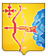 Гранты субъектам МСП, занимающимся социально значимыми видами деятельности, или субъектам МСП, созданным физическими лицами в возрасте до 25 лет включительно
Министерство промышленности, предпринимательства и торговли Кировской области
prom@ako.kirov.ru
Льготное кредитование. Гарантийное кредитование
Информационно-консультационные услуги, направленные на содействие развитию субъектов МСП
Образовательные услуги 
Информационно-консультационные услуги, направленные на содействие развитию территориальных кластеров Кировской области
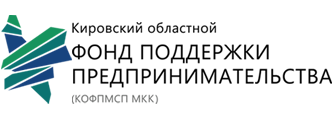 https://kfpp.ru
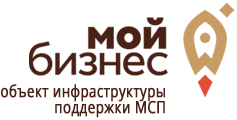 Антикризисные меры для бизнеса
Онлайн-сервисы для организации удалённой работы
«Горячие линии» для консультаций субъектов МСП
Цифровая платформа - представление услуг для предпринимателей в электронном виде
https:мойбизнес-43.рф
Предоставление информационно-консультационной поддержки инвесторам,
комплексное сопровождение инвесторов в Кировской области,
оказание прочей консультационно-методической помощи в целях реализации инвестиционной деятельности
КОГКУ «Агентство инвестиционного развития Кировской области»
https://vk.com/airko43
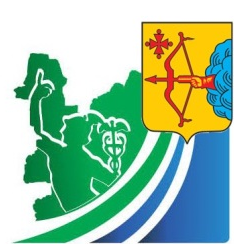 АНО «Центр 
поддержки экспорта»
Информирование, консультирование, семинары, мастер-классы, патентные и маркетинговые исследования, подготовка и экспертиза экспортного контракта, поиск иностранного партнера, бизнес-миссии, международные выставки
http://exportkirov.ru
Меры поддержки (федеральный уровень)
Верхнекамский муниципальный округ
Финансирование расходов по экспортному контракту, компенсация части затрат на транспортировку продукции, финансирование текущих расходов по экспортным поставкам
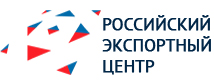 https://www.exportcenter.ru
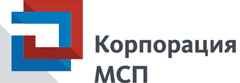 Финансовая, кредитная, лизинговая поддержка
https://corpmsp.ru
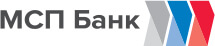 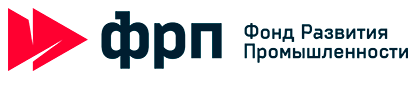 https://frprf.ru
Программа льготных займов, субсидии промпредприятиям на уплату процентов по кредитам,  финансовое обеспечение лизинговых проектов
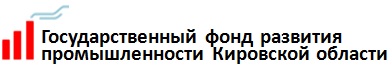 https://frp.kirovreg.ru/
Инвестиционный потенциал
Верхнекамский муниципальный округ
балансовые запасы –273 млн. тонн
балансовые запасы песка –134 млн. куб. м
запас древесины –1,5 млн. куб. м / год
объем запасов –25 млн. куб. м
Контакты
Верхнекамский муниципальный округ
Администрация Верхнекамского муниципального округа
612820, Кировская обл., Верхнекамский район,                   г. Кирс, ул. Кирова, 16
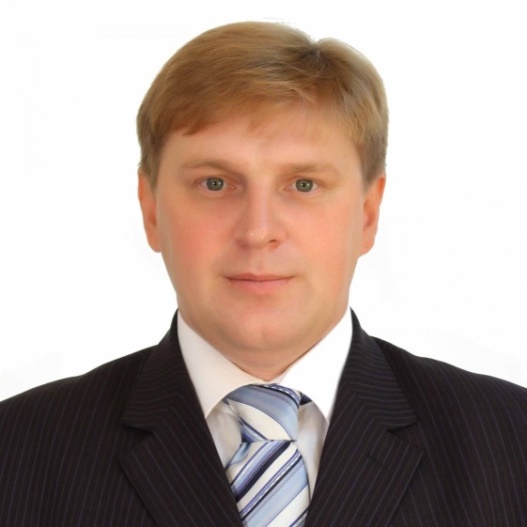 Суворов Игорь Николаевич
Глава Верхнекамского муниципального округа
8(83339)2-30-25
vagk@mail.ru
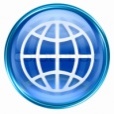 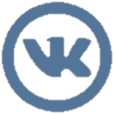 https://vk.com/public138059110
https://верхнекамскийокруг.рф/
КОГКУ «Агентство инвестиционного развития Кировской области»
610001, Россия, г. Киров, ул. Комсомольская, 10
Ягафарова Эльвира Вакифовна
Директор
8(8332) 22-10-77,   airko43@mail.ru
Инвестируйте в Верхнекамский муниципальный округ!
Инвестируйте в Кировскую область!
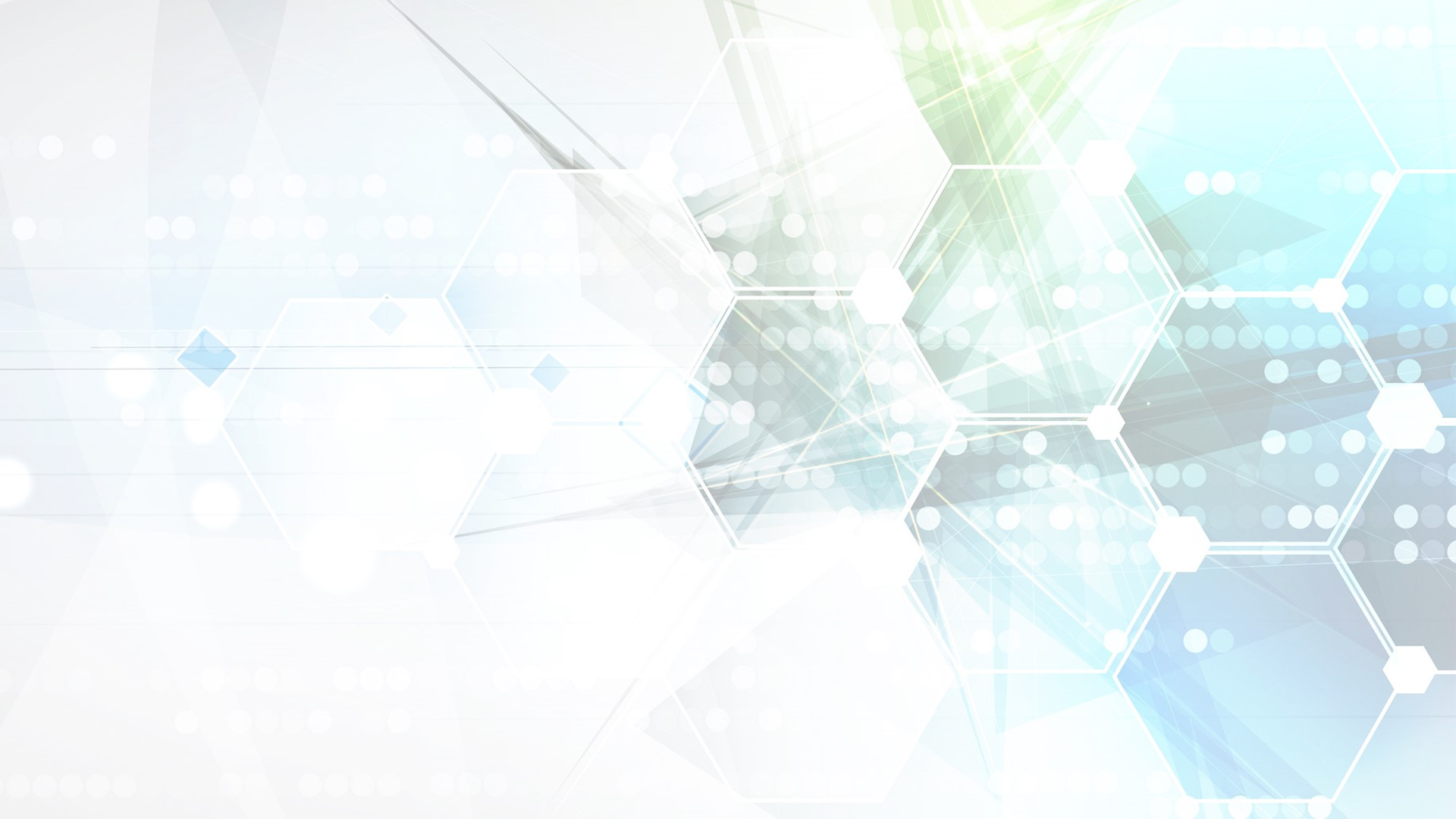 Инвестиционные площадки
Верхнекамский муниципальный округ
Предлагаемые инвестиционные площадки
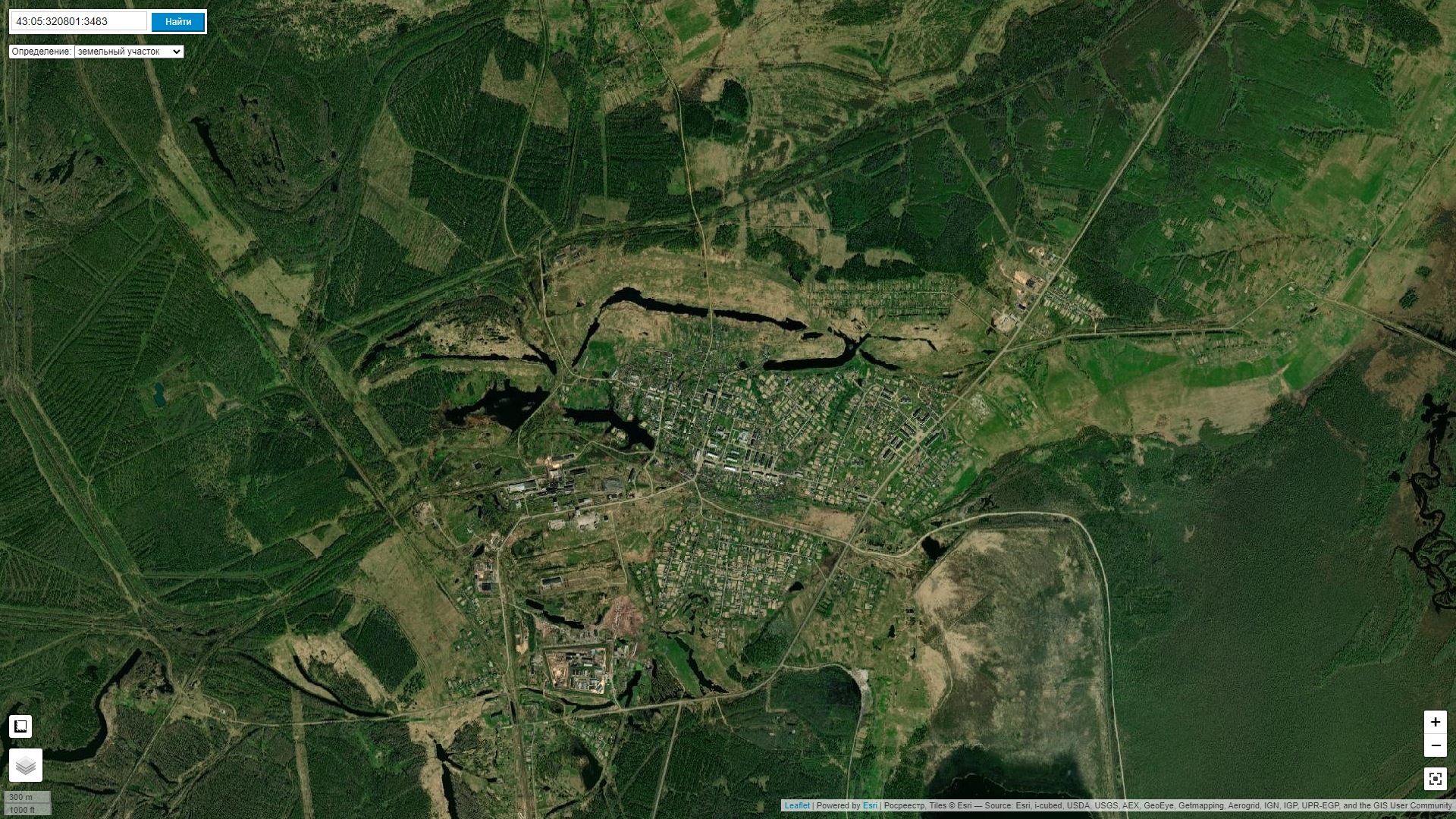 1 – 43:05:320801:3483
2 – 43:05:320801:3484
1
2
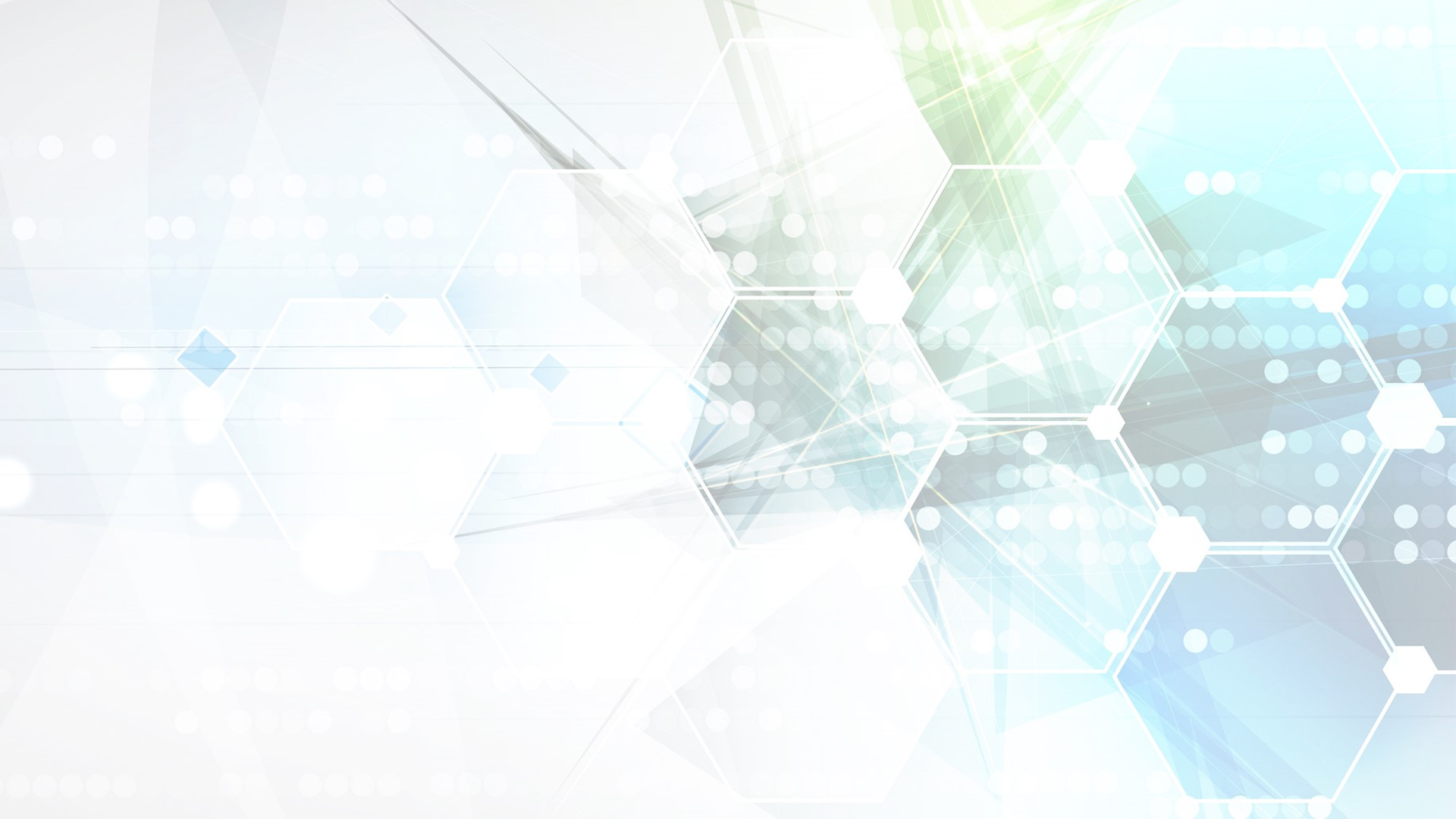 Верхнекамский муниципальный округ
Приложение (инвестиционные площадки)
Площадка № 1:
   Земельный участок
   Кадастровый номер: 43:05:320801:3483
   Категория земель: земли населенных пунктов
   Площадь: 2,1589 га
   Вид права: государственная собственность, не разграничена
   Ограничения (обременения): нет
   Условия предоставления: аренда   
   На земельном участке зданий и сооружений нет
Транспортная доступность объекта:
   До инвестиционной площадки дорога с асфальтовым покрытием
   Расстояние до города Кирова – 239 км
   Расстояние до города Пермь 416 км
   Расстояние до железнодорожной станции г. Кирс –  4,4 км
   Расстояние до аэропорта «Победилово» города Кирова – 272 км
Характеристика инфраструктуры:
   Теплоснабжение – 71 Гкал
   Электроснабжение – 380 Вт
   Водоснабжение – 2500 м3
   Водоотведение – 2500 м3, по границам участка

Контактное лицо: Майбурова Ксения Сергеевна –  Зам .начальника Управления имуществом Верхнекамского муниципального округа, тел. 8(83339) 2-33-98, imushavr@yandex.ru
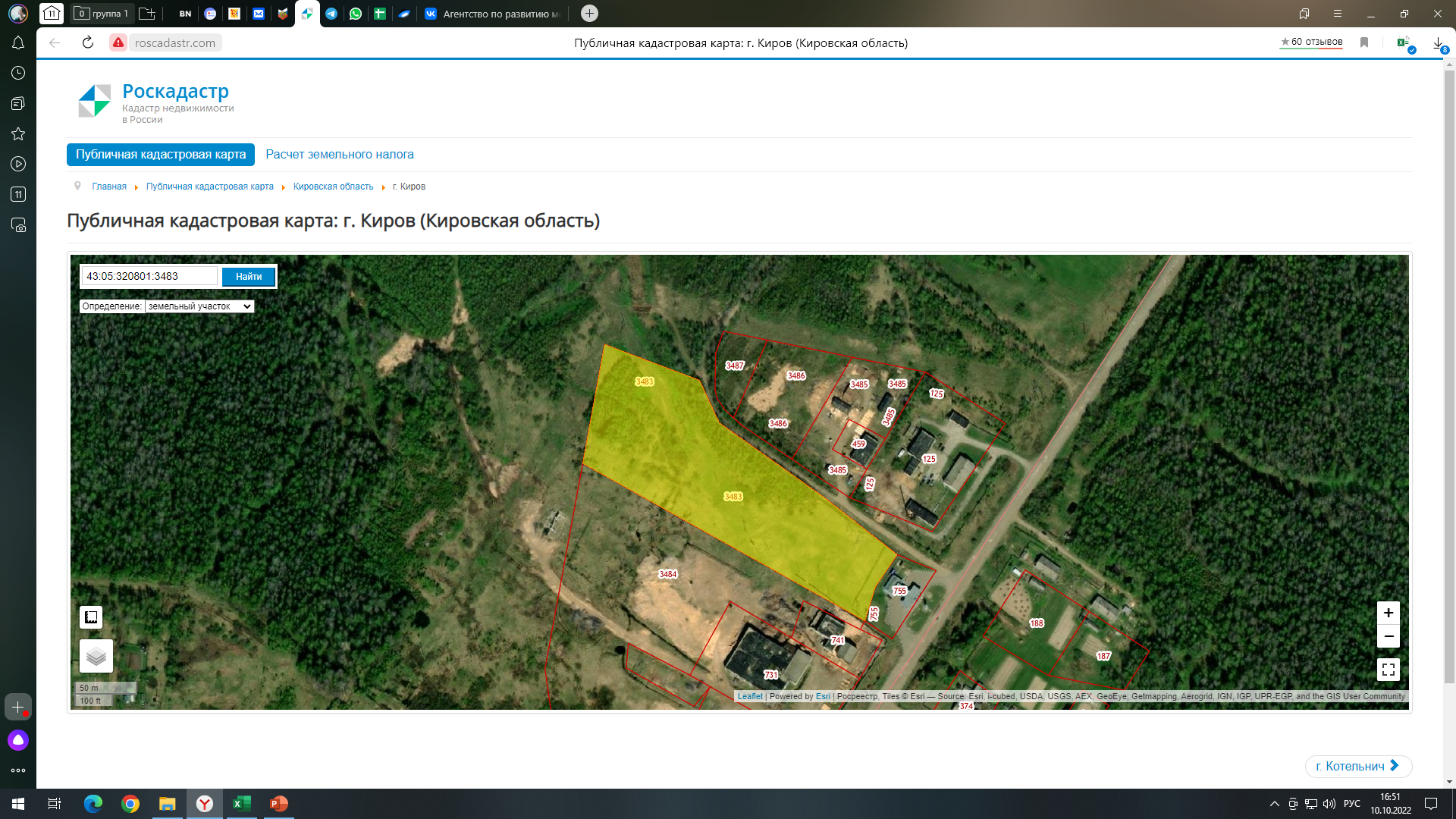 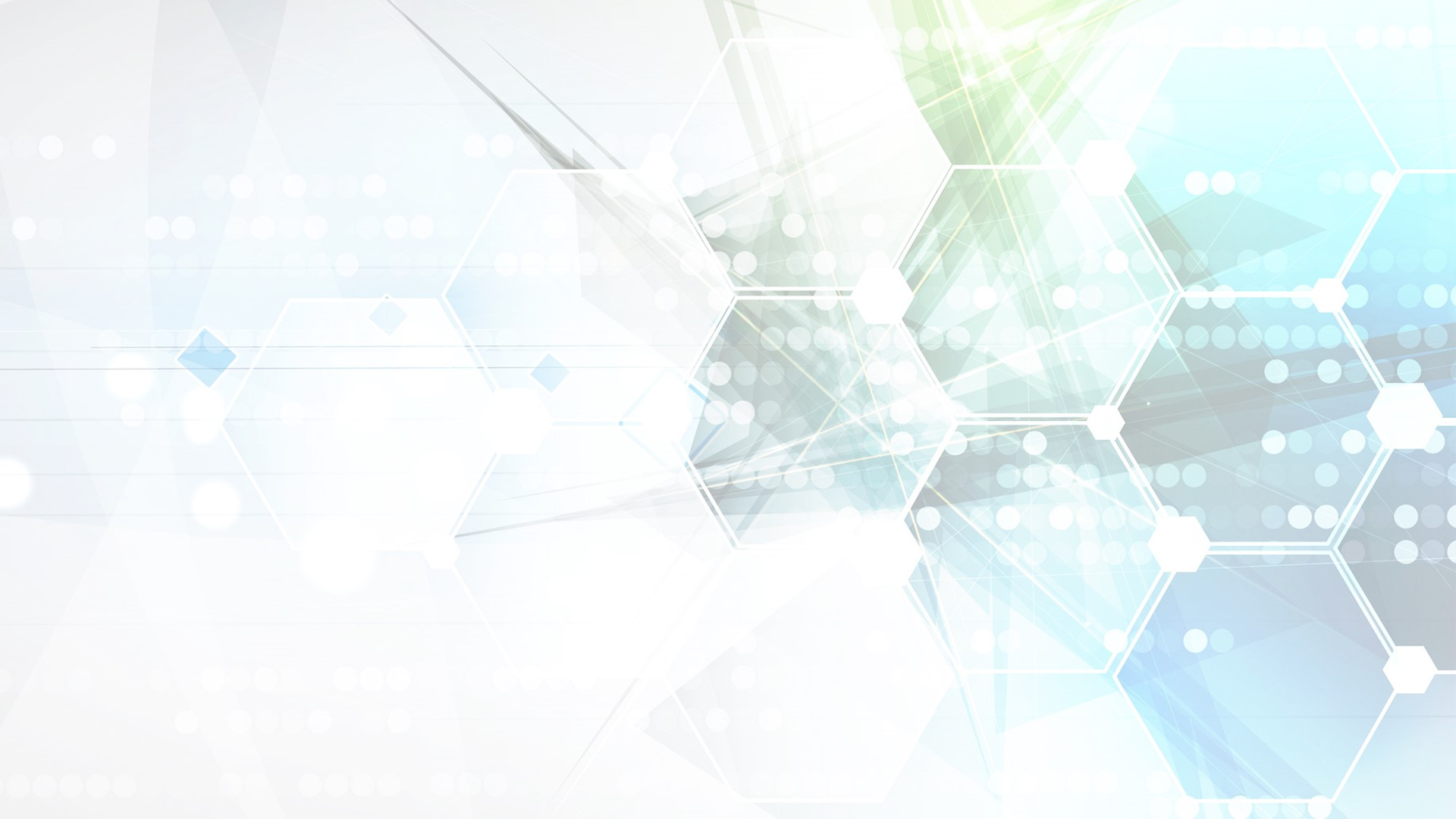 Верхнекамский муниципальный округ
Приложение (инвестиционные площадки)
Площадка № 2:
   Земельный участок
   Кадастровый номер: 43:05:320801:3484
   Категория земель: земли населенных пунктов
   Площадь: 3,0107 га
   Вид права: государственная собственность, не разграничена
   Ограничения (обременения): нет
   Условия предоставления: аренда   
   На земельном участке зданий и сооружений нет
Транспортная доступность объекта:
   До инвестиционной площадки дорога с асфальтовым покрытием
   Расстояние до города Кирова – 239 км
   Расстояние до города Пермь 416 км
   Расстояние до железнодорожной станции г. Кирс –  4,4 км
   Расстояние до аэропорта «Победилово» города Кирова – 272 км
Характеристика инфраструктуры:
   Теплоснабжение – 71 Гкал
   Электроснабжение – 380 Вт
   Водоснабжение – 2500 м3
   Водоотведение – 2500 м3, по границам участка

Контактное лицо: Майбурова Ксения Сергеевна –  Зам. начальника Управления имуществом Верхнекамского муниципального округа, тел. 8(83339) 2-33-98, imushavr@yandex.ru
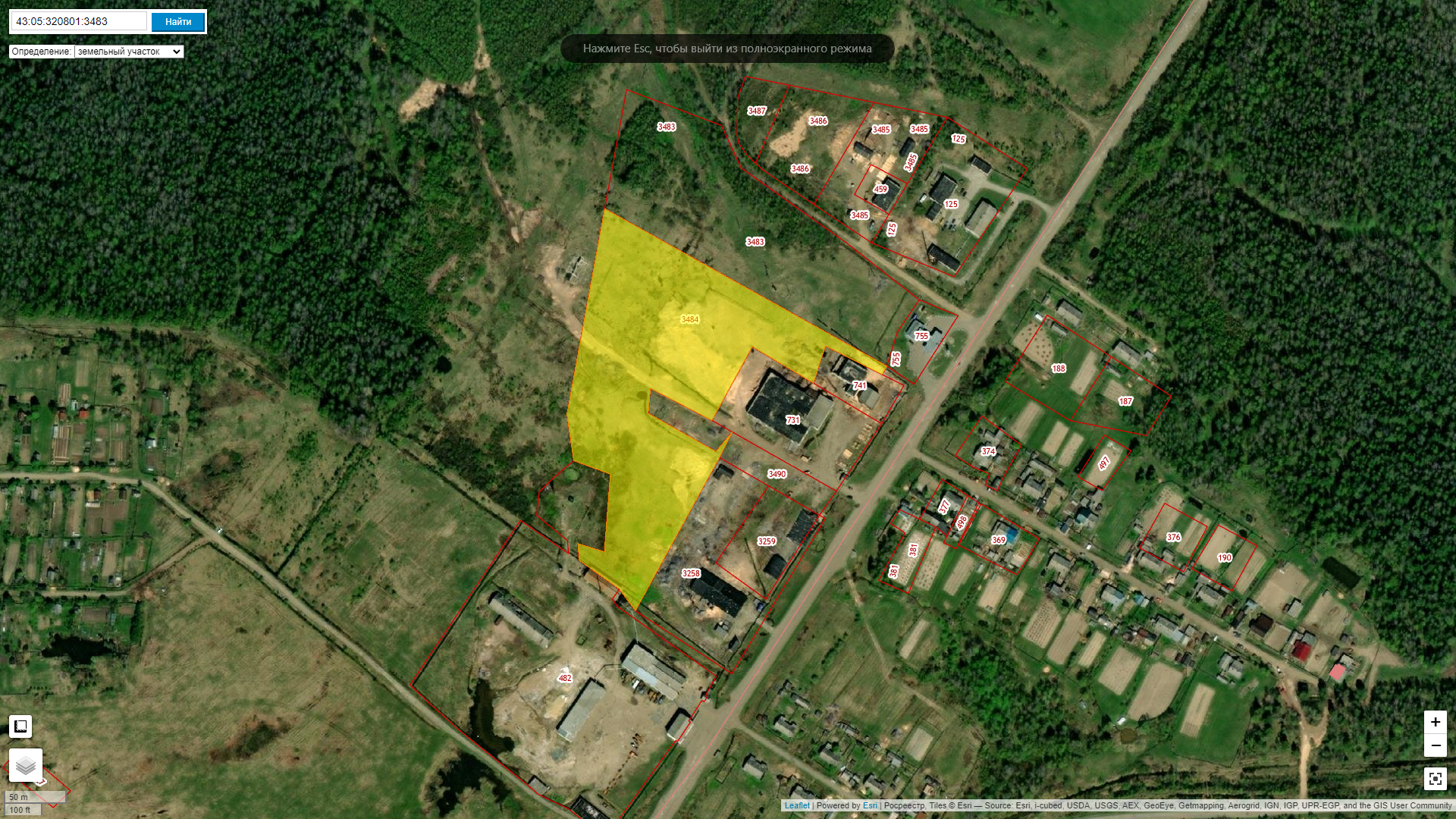